開啟舊檔
點選「≡」
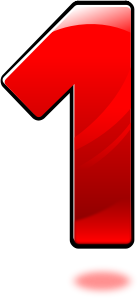 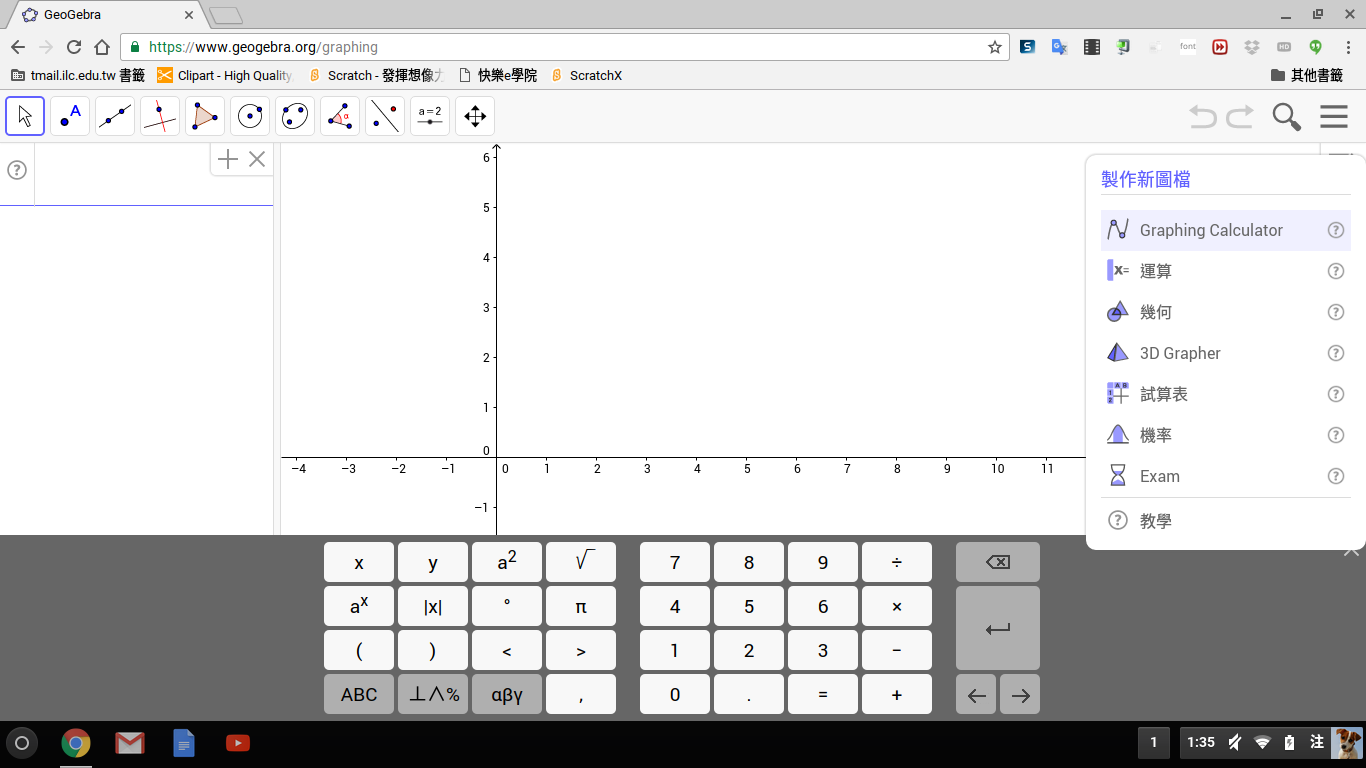 2
點選「開啟」
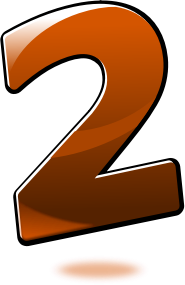 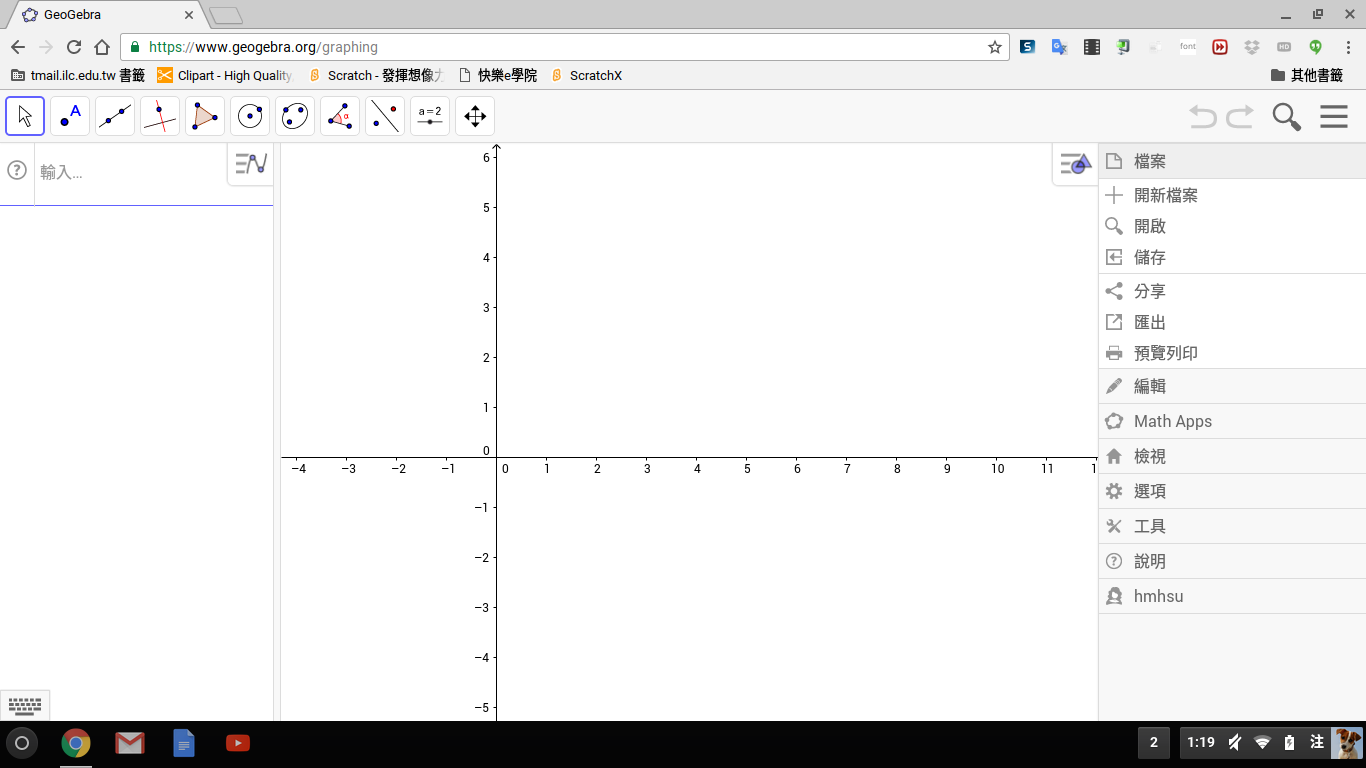 3
選擇資料夾選項
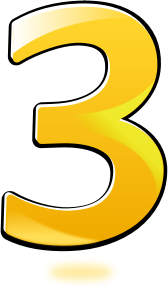 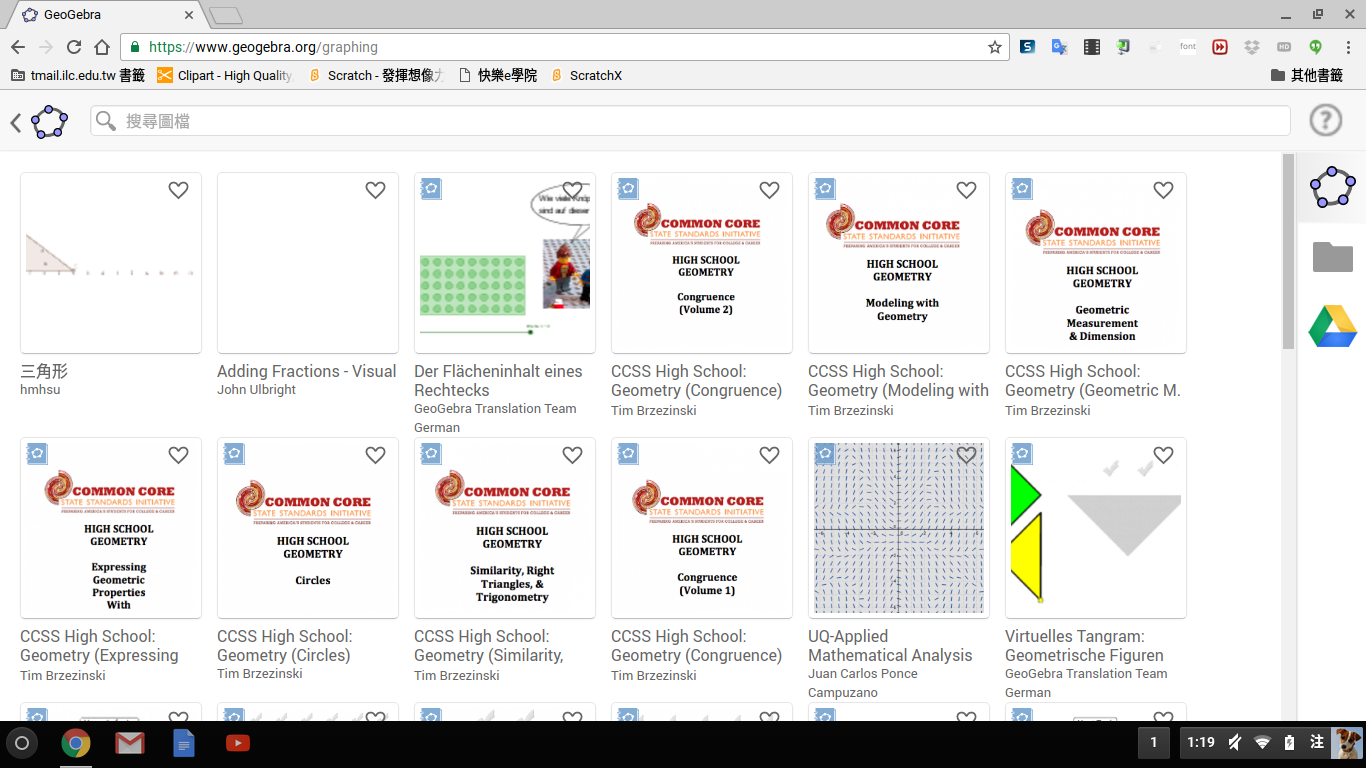 4
點選檔案
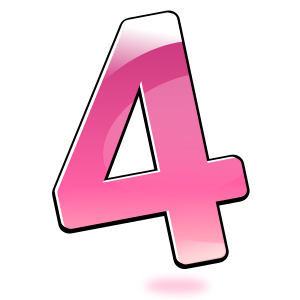 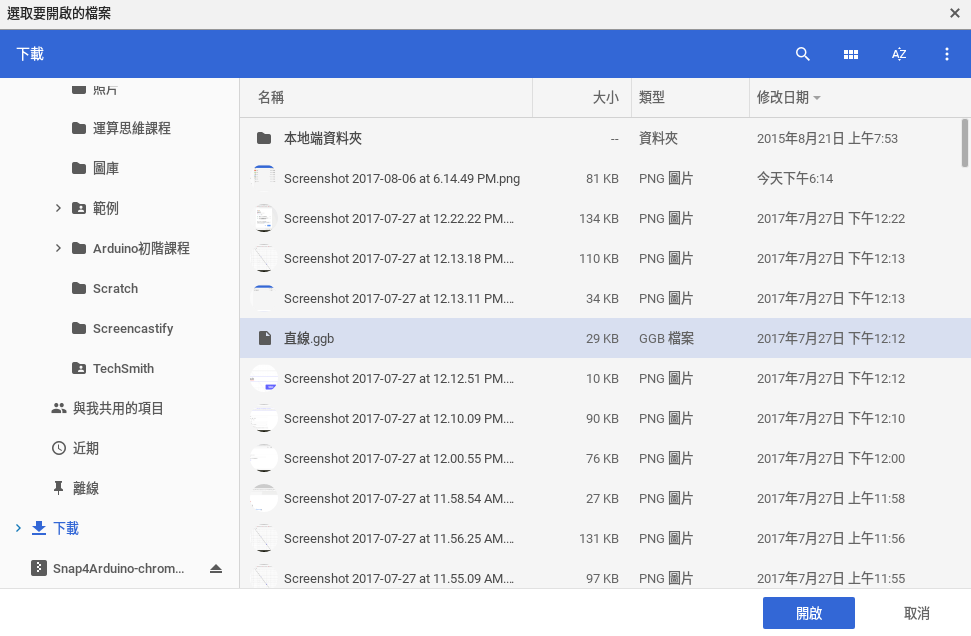 5
點選「開啟」
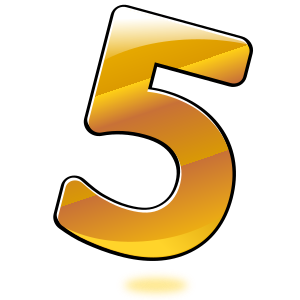 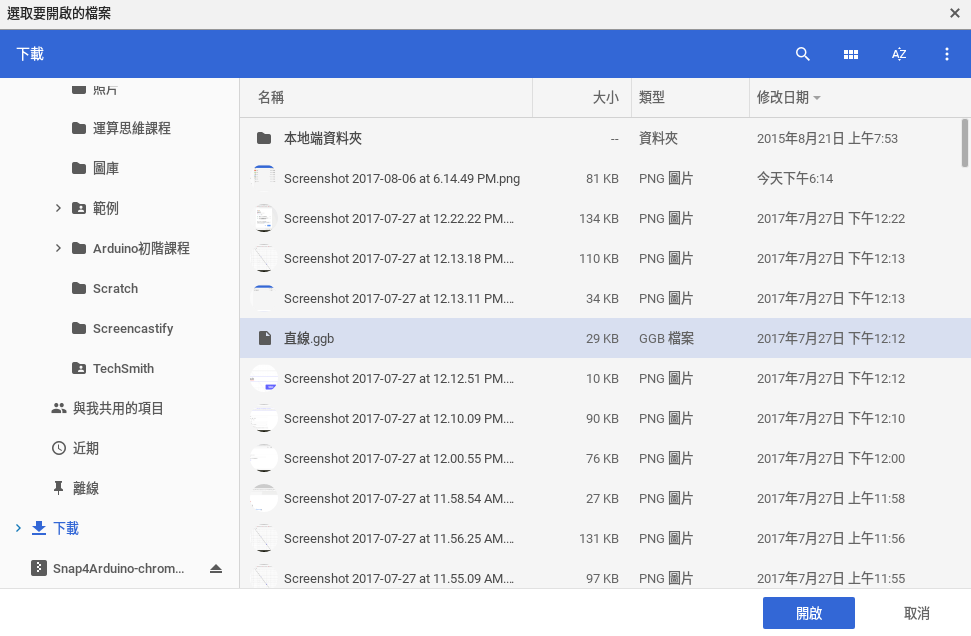 6
開啟檔案
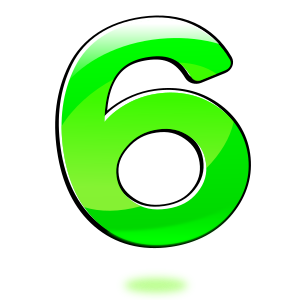 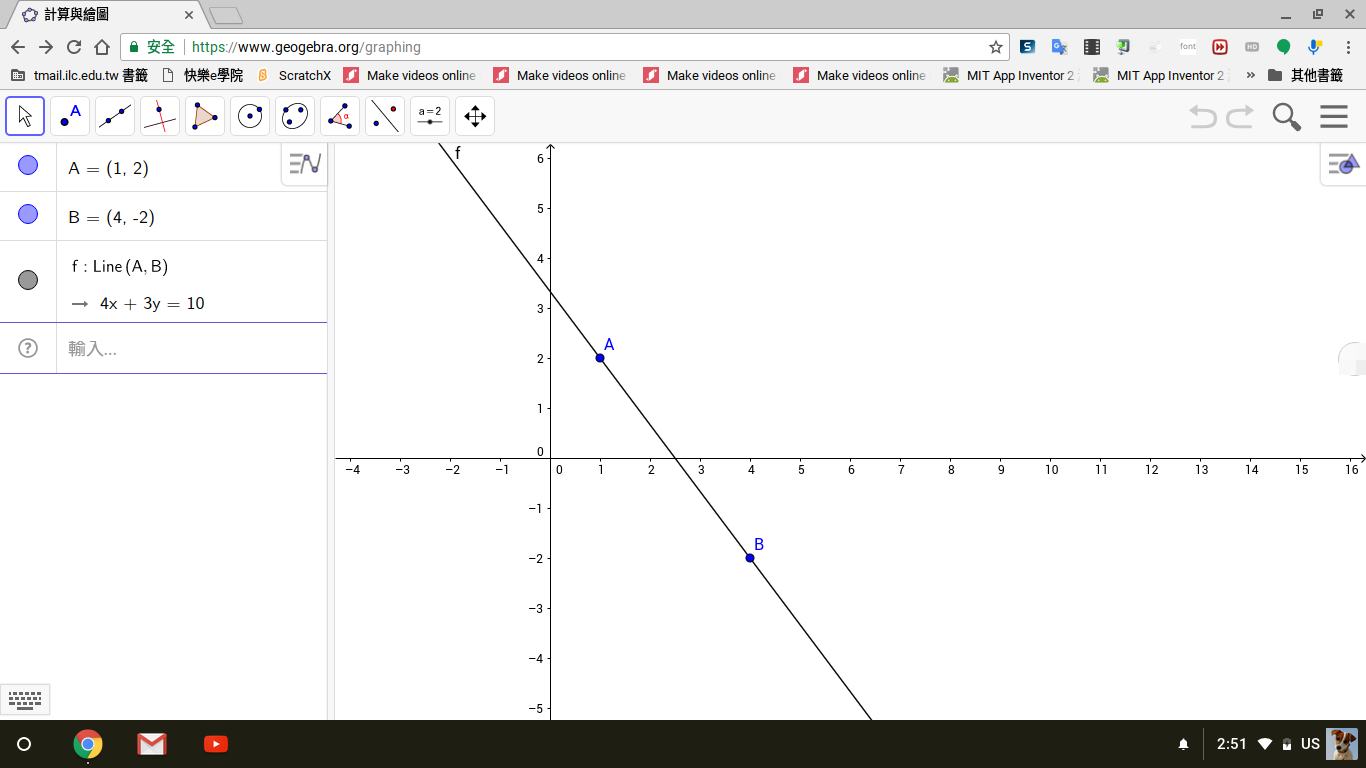 7